МИНИСТЕРСТВО ОБРАЗОВАНИЯ АРХАНГЕЛЬСКОЙ ОБЛАСТИгосударственное бюджетное профессиональное образовательное учреждение Архангельской области «Архангельский государственный многопрофильный колледж»
ОГСЭ.05  ПСИХОЛОГИЯ ОБЩЕНИЯ
РАЗДЕЛ 1. ОБЩЕНИЕ

ТЕМА 01. ВИДЫ И СТОРОНЫ ОБЩЕНИЯ
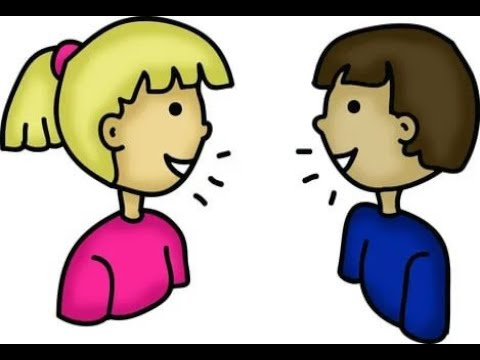 Общение – это процесс обмена информацией и взаимодействия между людьми, основанный на восприятии и понимании друг друга.
Цель общения – это то, ради чего у человека возникает какой-либо вид активности.
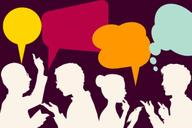 Функции общения
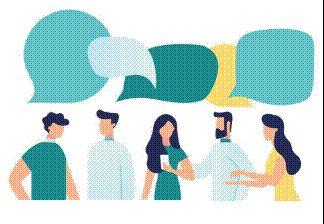 Инструментальная
Интегративная
Функция самовыражения
Трансляционная 
Экспрессивная
Социального контроля
Социализации
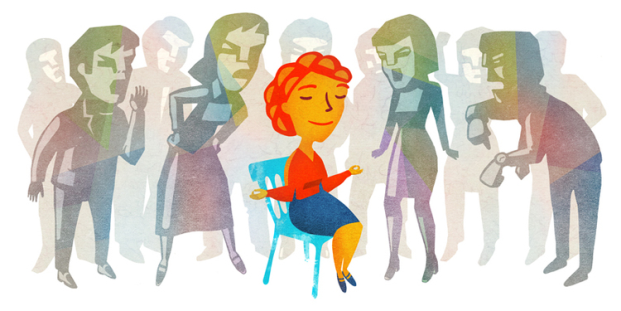 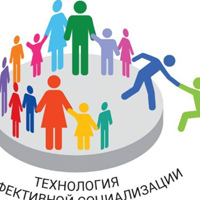 Виды общения
Непосредственное общение – это прямое естественное общение «лицом к лицу», когда субъекты находятся рядом и общаются посредством речи. Это наиболее полноценный вид взаимодействия, т.к. индивиды получают максимальную информацию.
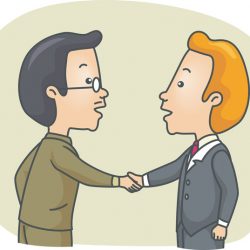 Опосредованное общение (косвенное) – общение при помощи посредников, обусловлено внешними факторами и преломляется через них. Происходит в ситуациях, когда индивиды отдалены друг от друга (телефон, письма). Это неполный психологический контакт, обратная связь затруднена или отдалена.
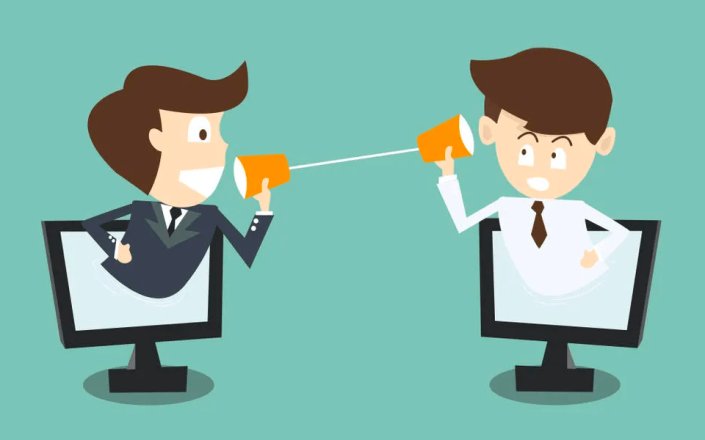 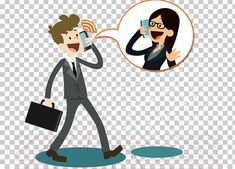 Формальное (деловое) общение – общение, обусловленное социальными функциями. Деловое общение обычно включено в совместную продуктивную деятельность людей и служит средством повышения качества этой деятельности. 
Межличностное общение (неформальное) обусловлено теми личностными отношениями, которые установились между людьми. Высшая форма неформального общения – дружба.
Стороны общения



коммуникативная                         перцептивная
интерактивная
Коммуникативная сторона общения.
Передача любой информации возможна лишь посредством знаков.
 Различают вербальную и невербальную коммуникацию.
 Невербальное общение осуществляется при помощи жестов, мимики, интонации и т.п.
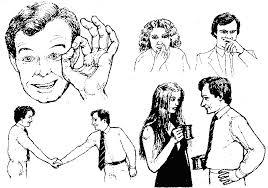 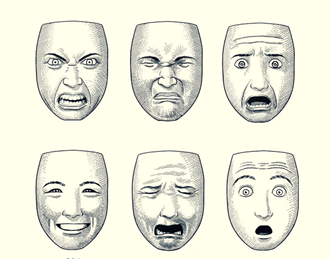 Вербальное общение
Речь – это наиболее совершенная форма общения, свойственная только человеку.
При помощи речи осуществляется кодирование и декодирование информации.
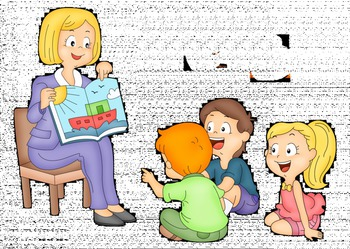 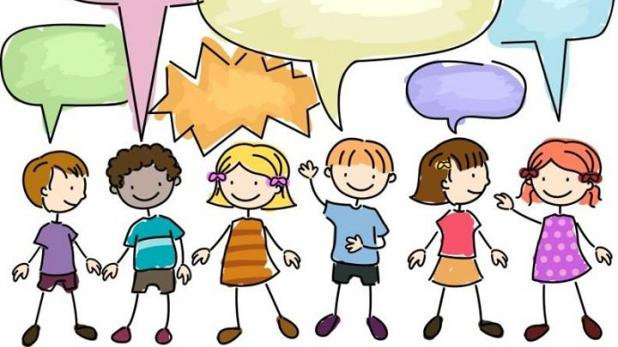 Интерактивная сторона общения.
При рассмотрении общения как взаимодействия людей всегда необходимо принимать во внимание цель общения -  удовлетворение потребности в совместной деятельности.
 Результат общения – изменение поведения и деятельности других людей. Общение выступает как совокупность связей и взаимовлияний людей.
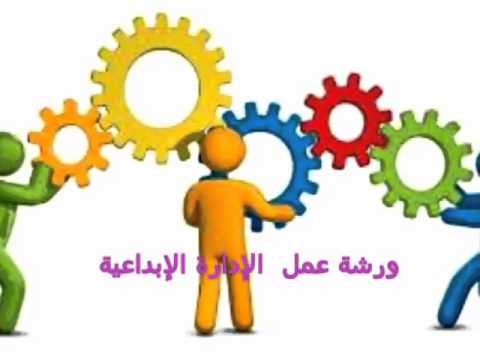 Перцептивная сторона общения.
Общение как восприятие людьми друг друга. 
Процесс восприятия выступает как обязательная составная часть общения.
Здесь происходит не только восприятие физических характеристик, но и поведенческих, т.е. формирование представления о намерениях, мыслях, способностях, эмоциях, установках и т.д.
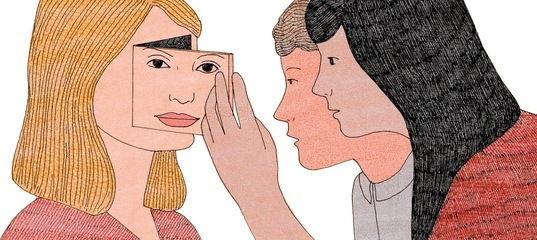 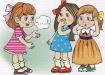 Ошибки восприятия
При формировании первого впечатления имеет место быть эффект ореола. Эффект ореола проявляется в том, что при формировании первого впечатления общее позитивное впечатление о человеке приводит к переоценке неизвестного нам человека.
 Источником «ореола» являются три основные ошибки – превосходства, привлекательности и отношения к нам.
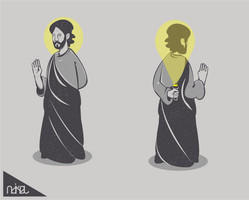 Бороздина, Г. В.  Психология общения : учебник и практикум для среднего профессионального образования / Г. В. Бороздина, Н. А. Кормнова ; под общей редакцией Г. В. Бороздиной. — Москва : Издательство Юрайт, 2023. — 465 с. — (Профессиональное образование). — ISBN 978-5-534-00753-4. — Текст : электронный // Образовательная платформа Юрайт [сайт]. — URL: https://urait.ru/bcode/511834 
Коноваленко, М. Ю.  Психология общения : учебник и практикум для среднего профессионального образования / М. Ю. Коноваленко. — 2-е изд., перераб. и доп. — Москва : Издательство Юрайт, 2023. — 476 с. — (Профессиональное образование). — ISBN 978-5-534-11060-9. — Текст : электронный // Образовательная платформа Юрайт [сайт]. — URL: https://urait.ru/bcode/511865